International Conference on the Evolution towards an Inclusive Education System


“The challenge of an Inclusive Education System”

8-9 October 2018 – UNIA
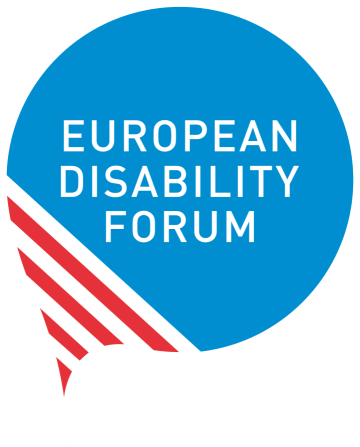 Nadia Hadad
Member of the Executive committee & Board   European Disability Forum 
European Network on Independent Living - ENIL
What is and does EDF do?
The European Disability Forum (EDF) is an European umbrella organisation defending the interests of 80 million persons with disabilities in more than 30 countries in Europe.
The mission of EDF is to ensure disabled people full access to fundamental and human rights through their active involvement in policy development and implementation in Europe. 
98 Member Organisations (Full -ordinary - Observer - Associate )
Advocacy towards the EU, the Council of Europe, European Parliament and the UN to fully implement the UN Convention on the Rights of Persons with Disabilities (CRPD), the Sustainable Development Goals (SDGs) and the European Disability Strategy 2010-2020
EDF is a member of the International Disability Alliance and works closely with European institutions ( ANED, FRA, Eurostat)
EDF submitted an alternative report to inform the UN CRPD Committee on the gaps in the EU CRPD Report, part of the monitor mechanism….
EDF her work on inclusive education?
Despite the limited competences of the European Union in this field, EDF believes that the right to education should be considered, guaranteed and protected by the EU, as being part of its fundamental values and principles and a universal human right.
European disability strategy  2020: 
aims at reducing under than 10% the rate of school drops-out 
to increase to at least 40% the share of persons having completed tertiary or equivalent education. 
negotiating for the new strategic plan
EU Member States: Using the European Semester & Social pillar reporting to avoid that children and young persons with disabilities can not benefit from the mainstream education or being totally excluded
Article 24 of the UN Convention on the Rights of Persons with Disabilities 
    affirms the right to education as a fundamental one & general comment 4. 
Sustainable development goals (SDGs) : goal 4
[Speaker Notes: Education is central to individual evolution and must be a right for all. It provides each person with the possibility to fully participate in society, to access the labour market and to develop one's potential.]
The CRPD in Europe
All the 28 Member States of the European Union (EU) have ratified the UN Convention on the Rights of Persons with Disabilities (UN CRPD).
The EU ratified the CRPD in December 2010, making it the first human rights treaty to ever have been ratified by a regional organization
Concluding observations on the initial report of the EU:
is concerned that in different member States, many boys, girls and adults with disabilities cannot access inclusive, quality education in line with the CRPD
recommend to develop with ESIF support services for children with disabilities and their families in local communities, foster deinstitutionalization, prevent any new institutionalization and promote social inclusion and access to mainstream, inclusive, quality education for boys and girls with disabilities.
recommends that the EU evaluate the current situation and take measures to facilitate access to and enjoyment of inclusive, quality education for all students with disabilities  
include disability-specific indicators in the Europe 2020 strategy when pursuing the education target.
The SDGs & Persons with disabilities in EU
Agenda 2030 -  17 SDGs with motto “Leave no one behind” 
19 specific references to persons with disabilities in the SDGs
SDGs require all governments to take a holistic approach to development
Goal 4. Ensure inclusive and equitable quality education and promote lifelong learning opportunities for all 
By 2030, eliminate gender disparities in education and ensure equal access to all levels of education and vocational training for the vulnerable, including persons with disabilities, indigenous peoples and children in vulnerable situations 
Build and upgrade education facilities that are child, disability and gender sensitive and provide safe, non-violent, inclusive and effective learning environments for all
SDGs indicators should be disaggregated, where relevant, by income, sex, age, race, ethnicity, migratory status, disability and geographic location
Assess Proportion of schools with access to adapted infrastructure and materials for students with disabilities
The SDGs link with the UN CRPD?
Similarly to the CRPD, the SDGs must be integrated in laws, policies & budgets
The CRPD focuses on disability, the SDGs mainstream the human rights of persons with disabilities 
Actors of the SDGs: not “just the disability movement” but all stakeholders
Only three goals that do not have some specific links to articles within the CRPD (12: consumption, 14: life below water and 15: life on land)
The SDGs are a roadmap/platform to implement the CPRD and vice-versa! 
The SDGs and the CRPD have to be used together! 
The implementation of the SDGs, bring more data for the CRPD
The SDGs are a political framework, while the CRPD as a legally binding document guides governments on how to achieve the SDGs for persons with disabilities
Up to DPOs and allies to provide this connection and synergy between the CRPD and SDGs to ensure persons with disabilities are included
CONCEPT OF INCLUSIVE EDUCATION
Education is central to individual evolution and must be a right for all. It provides each person with the possibility to fully participate in society, to access the labour market and to develop one's potential and reach out to all the learners. 

It involves restructuring the culture, policies and practices in schools so that they can respond to the diversity of students in their locality. 
For a school to be inclusive, the attitudes of everyone in the school, including administrators, teachers, and other students, are positive towards students with disabilities. 
Inclusive education means that all children, regardless of their ability level, are included in a mainstream classroom, that students of all ability levels are taught as equals, and that teachers must adjust their curriculum and teaching methodologies so that all students benefit

FORMS OF INCLUSION: Physical  - Social – Cognitive = integral.
[Speaker Notes: the most effective means of combating discriminatory attitudes, creating welcoming communities, building an inclusive society and achieving education for all]
How to Overcome the Challenges to Inclusion
Debunking the myths and misunderstandings of inclusive education.
Provide educators, schools and communities with accurate, up-to-date information. For example, inclusion is not a service or program that is offered to a group of students. It doesn’t happen in a classroom nor is it an instructional strategy. 
Inclusion is an attitude that determines how we interact with one another. It drives our desire to include every student, regardless of ability, in meaningful learning experiences alongside their peers.
Challenges to  
belief that it works for students with and without special needs.
understanding the mechanics of inclusion.
have the support of school administration and all the staff around.
welcoming and make inclusion a priority in all school activities. 
make a school-wide character education program, in which staff, students and families participate.
[Speaker Notes: The adults in the building help set the tone of an inclusive school - from the principal to the bus driver, the playground supervisor and the classroom teacher.]
How to Overcome the Challenges to Inclusion
Para-professionals can support,  while the classroom teacher makes accommodations and/or modifications to the curriculum with focussed instruction outside of the classroom. 
Materials and resources are made accessible to all students. Varying levels of text, visual supports, manipulatives and assistive technology are woven into the class program.
Inclusion involves the work of parents and families. 
Inclusive education is a belief system that values a child’s abilities first, not their disabilities.
It involves the entire school community: Knowledge, discussion, access to resources and support, along with ongoing communication, can help. 

	Children of all abilities can then truly have equal access to a barrier free and 	appropriate education
How to overcome teacher’s  Challenges?
In order to find enough of a balance to serve all the students. 
Lack of experience in an inclusion setting: coordinate efforts & understand the needs of the inclusive classroom in terms of developing skills and lesson plans.
Lack of experience dealing with severe and profound disabilities: handling skills and individualized lesson plans should adhere to the needs
Including all students in all activities: communicate with each other and encourage participation using adaptive equipment to unite classroom.
Educating students with less severe disabilities: Providing the right amount of attention and adaptation , especially if there is a higher teacher to student ratio.
Shortage of teacher aides: regular educator, personal assistants and special needs educator to assist the teachers with day to day activities.
Teaching tolerance and solidarity to students: not tolerate insensitiveness and cruelness and are to be treated with respect, regardless of ability.
Dealing with parents of “typically developing” students. Teachers need to convey to parents how the classroom is conducted and that all educational needs will be met.
Coordinating therapies: allow for students to attend therapy sessions
Challenges to realize by the EU
The European Union can play a great role in this respect and should:

Ensure that new member states receive support from the European Union          to develop inclusive education policies.

Implement inclusive education in the international cooperation strategies.

EU structural funds should be used to favour the transition from special to mainstream education in  countries receiving cohesion funding through the structural funds, and to ensure that all children regardless or the area they live in (urban or rural) receive the same opportunities to access education.

The EU strategy on education and lifelong learning should have as one of its priorities the promotion of inclusive education and education for all, including girls and women with disabilities.
Good practices
Croatia: funding of teaching assistants for pupils with disabilities (2017/2018)
	- 2 600 teaching assistants funded (around 12% of the number of pupils  	of disabilities in Croatian schools). 

Latvia: convert special education institutions into centres of expertise for mainstream schools integrating special needs students on the basis of licensed special education programs.

Italy: inclusion strategy for pupils with special educational needs (SEN), including school plan for inclusion and individual learning plan 

        See more on: 
https://ec.europa.eu/education/compendia- categories/special-needs-education_en
EU Mobility for students with disabilities
Fact: only 1% of students doing a mobility project are students with disabilities
No common definition of disability + various process of recognition
“Invisible” disabilities
Persons in institutions 
Did not have access to tertiary education
Lack of knowledge about available programs and funding 
Lack of accessible information 
Reasons why students with disabilities decide NOT to do a mobility project: 
Fear of “not being able”, changing environment and not benefit 
      of same services than in home country 
Lack of accessibility in host country 
Lack of information and coordination between parties (home university, 
      host university, student) 
Financial reasons (including costs linked to disability) 
Procedure of application for Erasmus differ in countries
Mobility for students with disabilities
Tips to improve: 
Accessible information
Clear listing of existing services and rights at the home page of university website 
Awareness of universities about disability rights linked to education and disability services & Organising an “advanced planning visit” 
Mentorship 
Organising events with students with and without disabilities, professors and other staff 
Other mobility opportunities: 
The European Solidarity Corps  
European Voluntary Service
Good practices
MapAbility: online tool of Erasmus Students Network (ESN) mapping the accessibility of higher education institutions Accessibility of Universities 
KU Leuven Access Guide   
Kot-a-projet in Louvain La Neuve: one student house has chosen the topic of disability
EDF’s campaign for inclusive education
The right for persons with disabilities to access education and to choose the branch they want to follow;
The use of the right inclusion-terminology in training, support, policies, resources and facilities to enable children with disabilities to realise an effective education in an inclusive environment; 
Human rights education should be taught within the school curriculum to promote greater respect for the rights of every child, including children with disabilities;
Methodologies and activities of peer support as the most preferred assistance by pupils with disabilities should be developed
Persons with disabilities' right to benefit on equal basis with others from EU exchange schemes and opportunities to study and learn abroad;
The right to learn throughout life;
Accessible educational content, accessible Information and Communication Technologies
Accessible school and university curricula (i.e. exams, etc.).
Apply the SDG, the UN CRPD & IT’S GENERAL COMMENTS
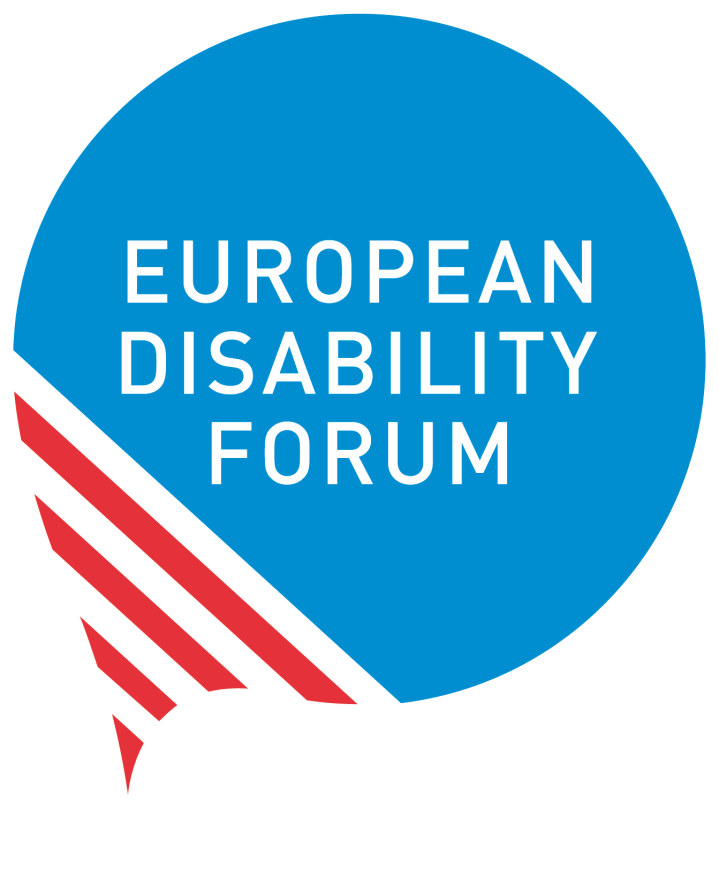 Thank you for your attention & Let’s go together for an inclusive society for all!
.............................................................................................................................................................................................................

www.edf-feph.org 
www.enil.eu